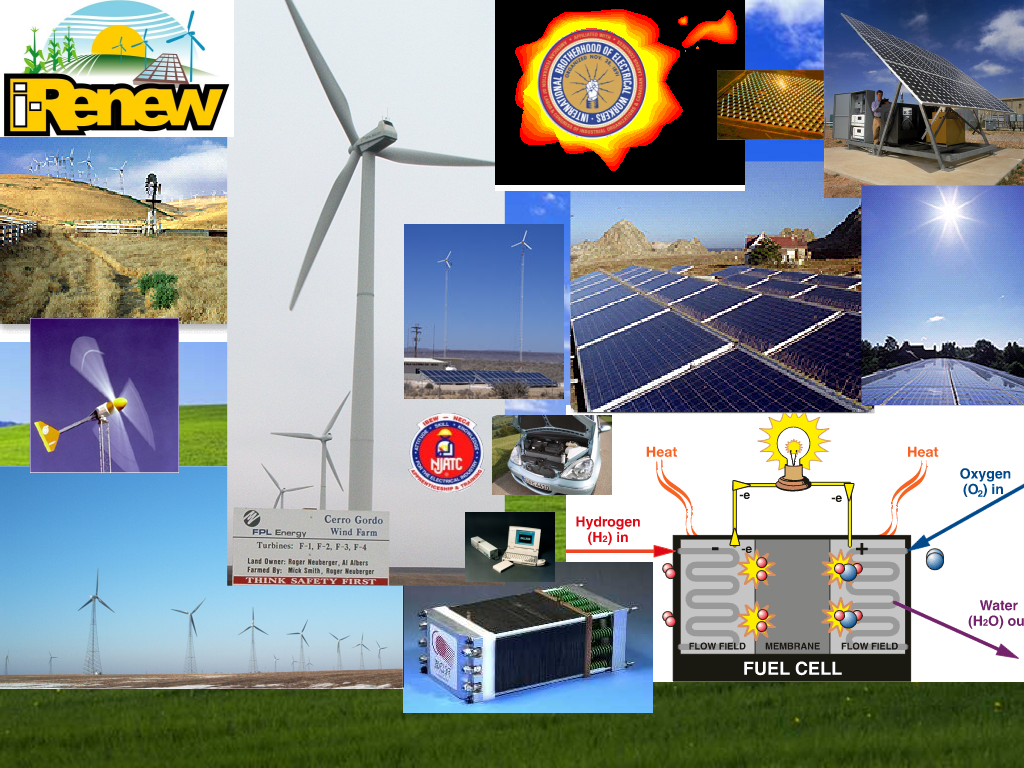 Alternative Energies!
Today
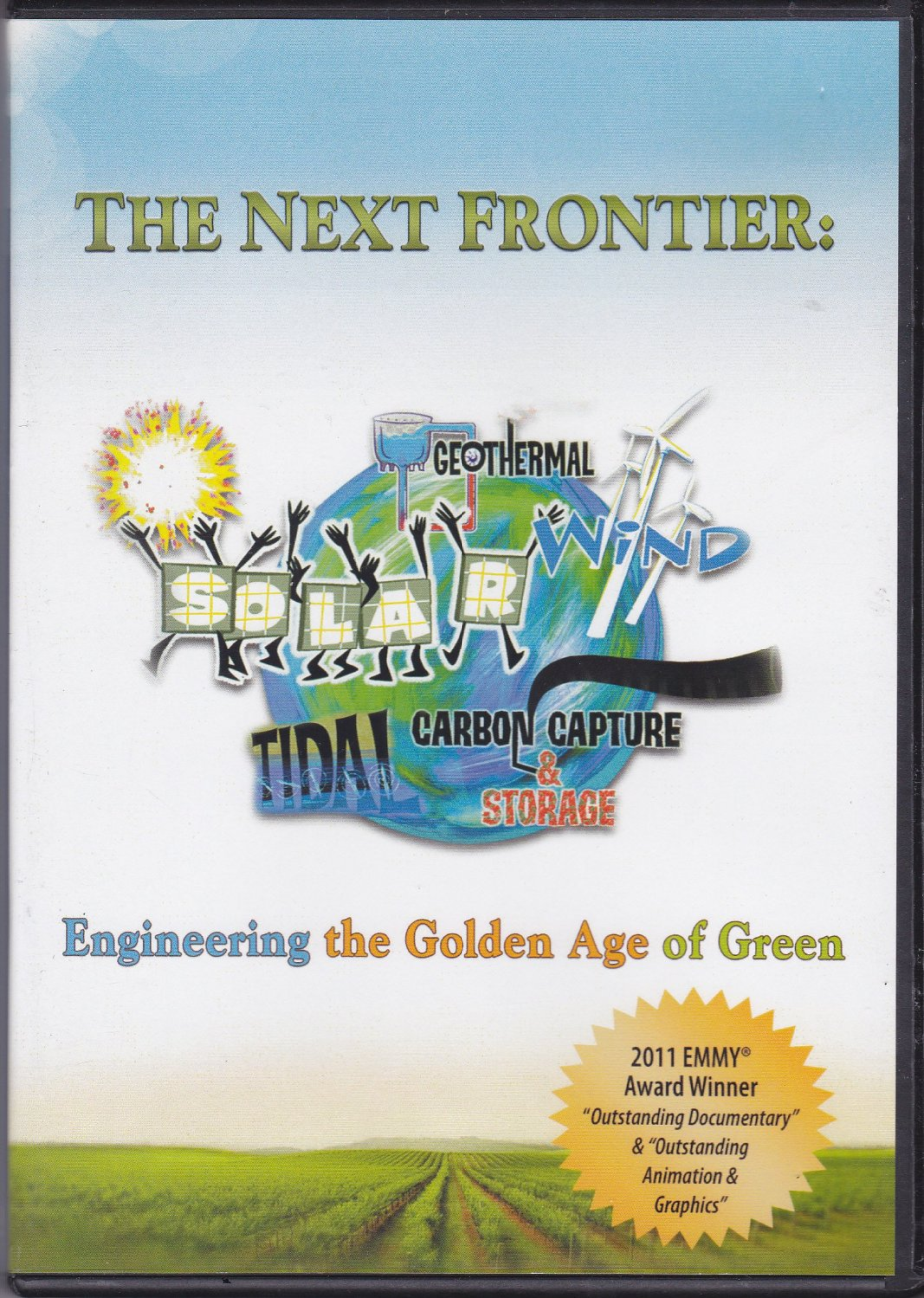 This video is a summary of many alternative energy sources.

As you watch you need to do 2 things.
Today
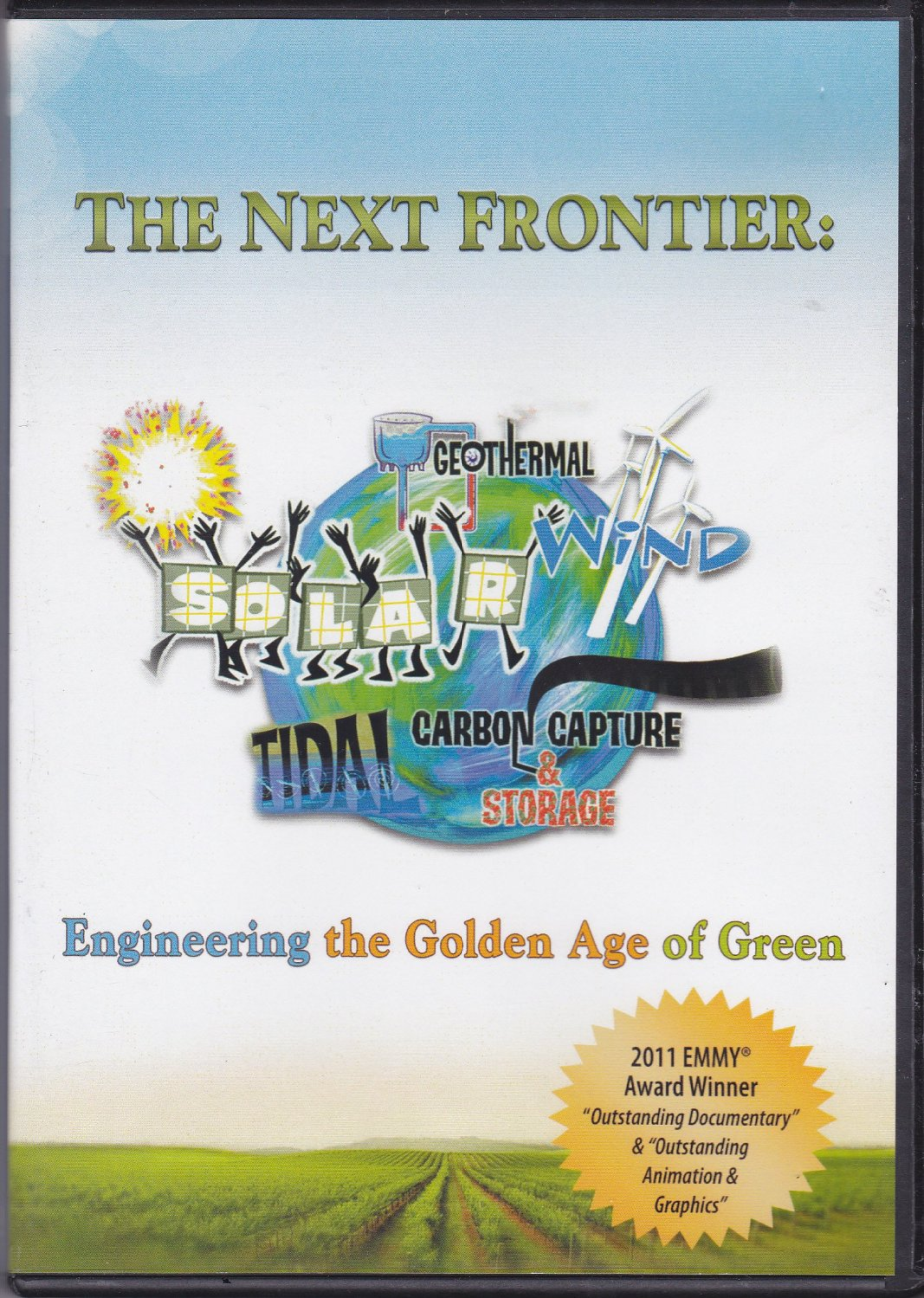 Complete a 3-2-1
3 facts you heard
2 new things you learned
1 question you still have
Today
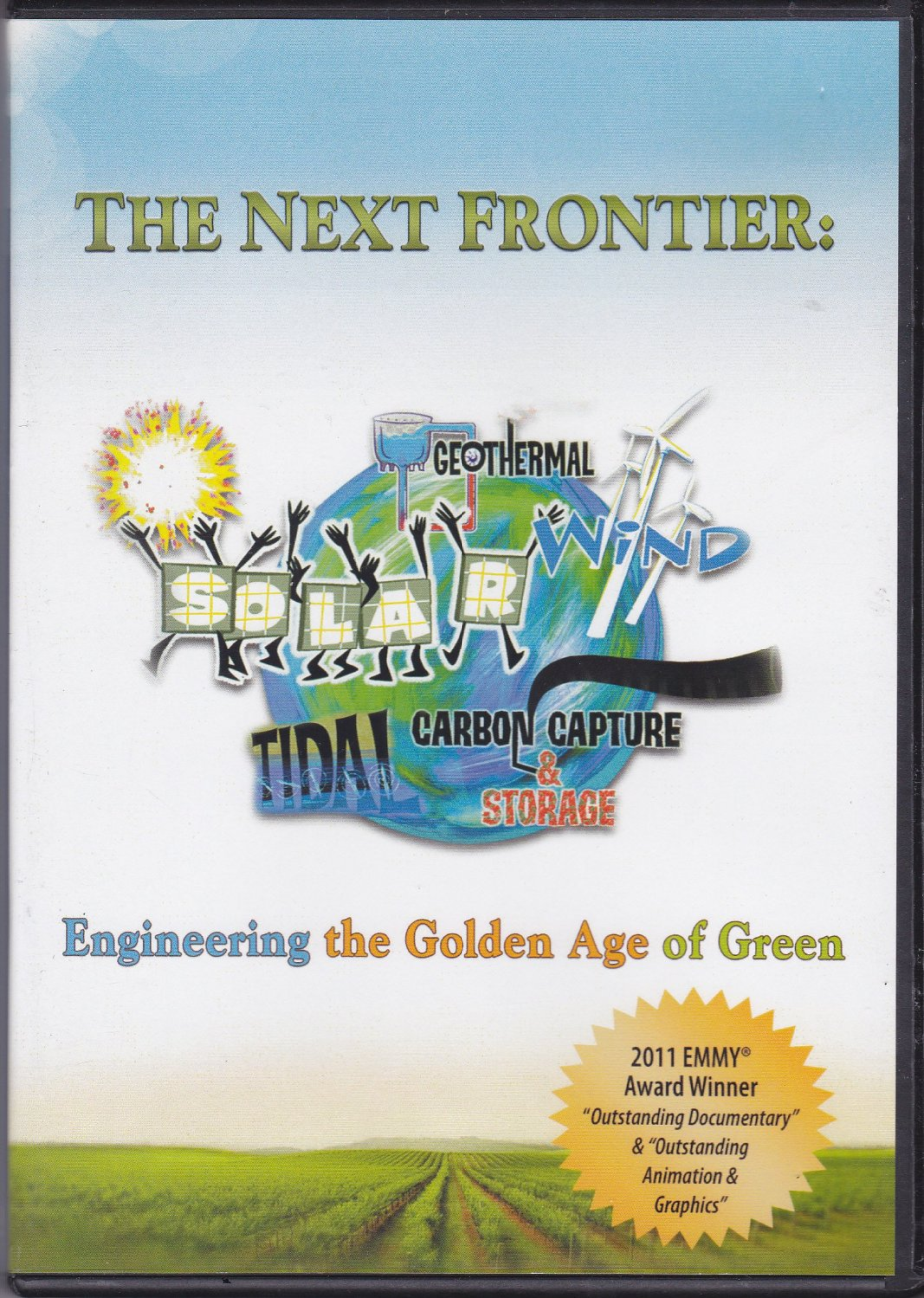 Think about our Energy Future
Which technologies should we adopt as a future energy source?

Quiz tomorrow!